Calcul mental : série 13
Répondre rapidement aux questions suivantes. (vous disposez de 40 à 90 secondes par questions)
Indiquez sur une feuille marquée à votre nom le numéro de la question, suivie de votre résultat, précédé éventuellement d’un nombre réduit d’étapes intermédiaires.
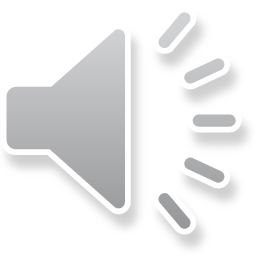 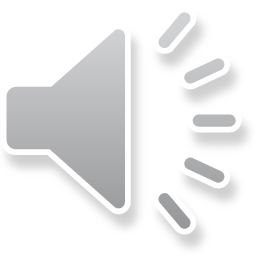 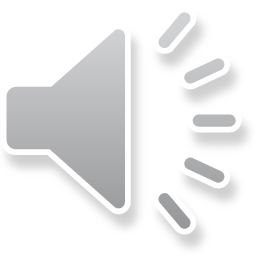 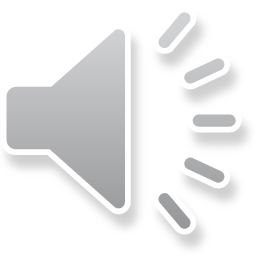 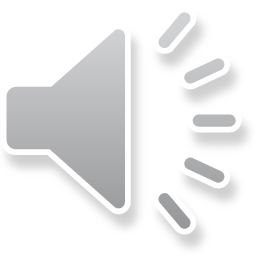 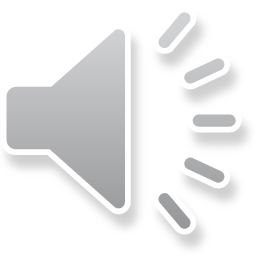